LEO IR Products
D. Ghent, K. VEAL, E. Dodd, M. PERRY
U. Leicester
Current LEO IR Split-Window Products
Algorithm coefficients
CCI LST Calibration Database
Brightness Temperature
Land Surface Temperature 
(LST)
Sun and View angles
Processing chain
Split-Window
Probabilistic cloud mask
Uncertainty 
budget
Water Vapour: ERA5
Emissivity: CAMEL
FV: Copernicus
ATSR LST ECV products (ATSR-2 + AATSR)
Evolutions identified for next Cycle:
Availability of 4th re-processed L1 data
Integration of Land Cover CCI data with soil sub-types
Coefficients using new Calibration Database
CAMEL emissivity
ERA5 profiles
Investigation into temperature dependent coefficients
Further probabilistic cloud masking improvements
Further improvements to uncertainty quantification
Implemented the U. Leicester (UOL) algorithm as recommended by the Algorithm Intercomparison:
First version coefficients determined using RTTOV 11.3
First breakdown of uncertainty components by correlation properties
CCI Data Standards
Probabilistic cloud mask applied
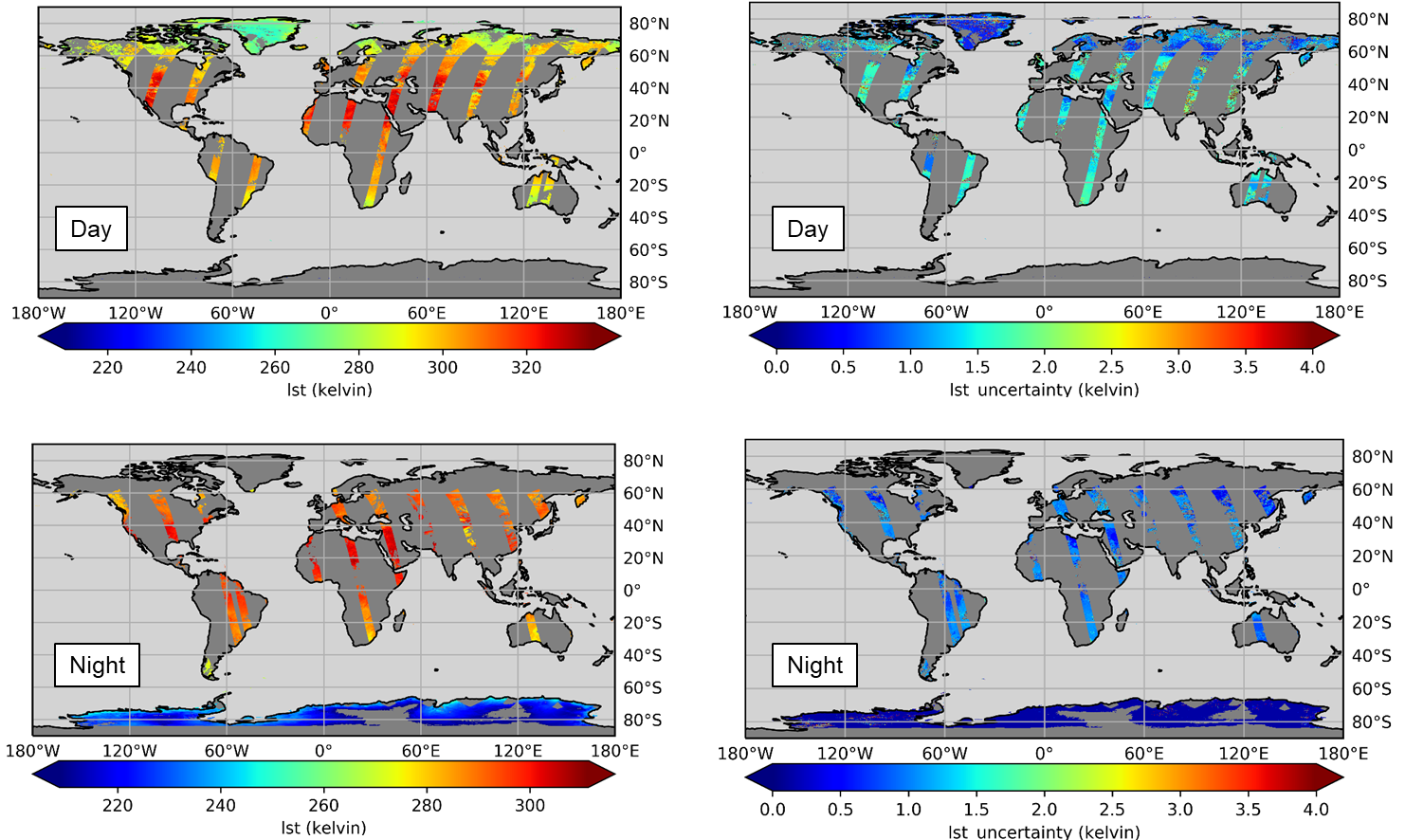 MODIS LST ECV product (Terra + Aqua)
Implemented the Generalised Split Window (GSW) algorithm as recommended by the Algorithm Intercomparison:
Collection 6.0 radiances and geolocation data
Emissivity from CIMSS spatially and temporally interpolated
First breakdown of uncertainty components by correlation properties
CCI Data Standards
Evolutions identified for next Cycle:
CAMEL emissivity inputs
Coefficients to be determined using new Calibration Database:
CAMEL emissivity
ERA5 profiles
Probabilistic cloud masking expected to be improvement on operational cloud mask
Further improvements to uncertainty quantification
SLSTR LST ECV Products (A + B)
Evolutions identified for next Cycle:
Availability of re-processed Level-1 data
Integration of Land Cover CCI data with soil sub-types
Coefficients using new Calibration Database
CAMEL emissivity
ERA5 profiles
Probabilistic cloud masking expected to be improvement
Further improvements to uncertainty quantification
Implemented the U. Leicester (UOL) algorithm as recommended by the Algorithm Intercomparison:
SLSTR-A L1 data from November 2016 through to end-2018
First breakdown of uncertainty components by correlation properties
CCI Data Standards
Operational “basic” cloud masking
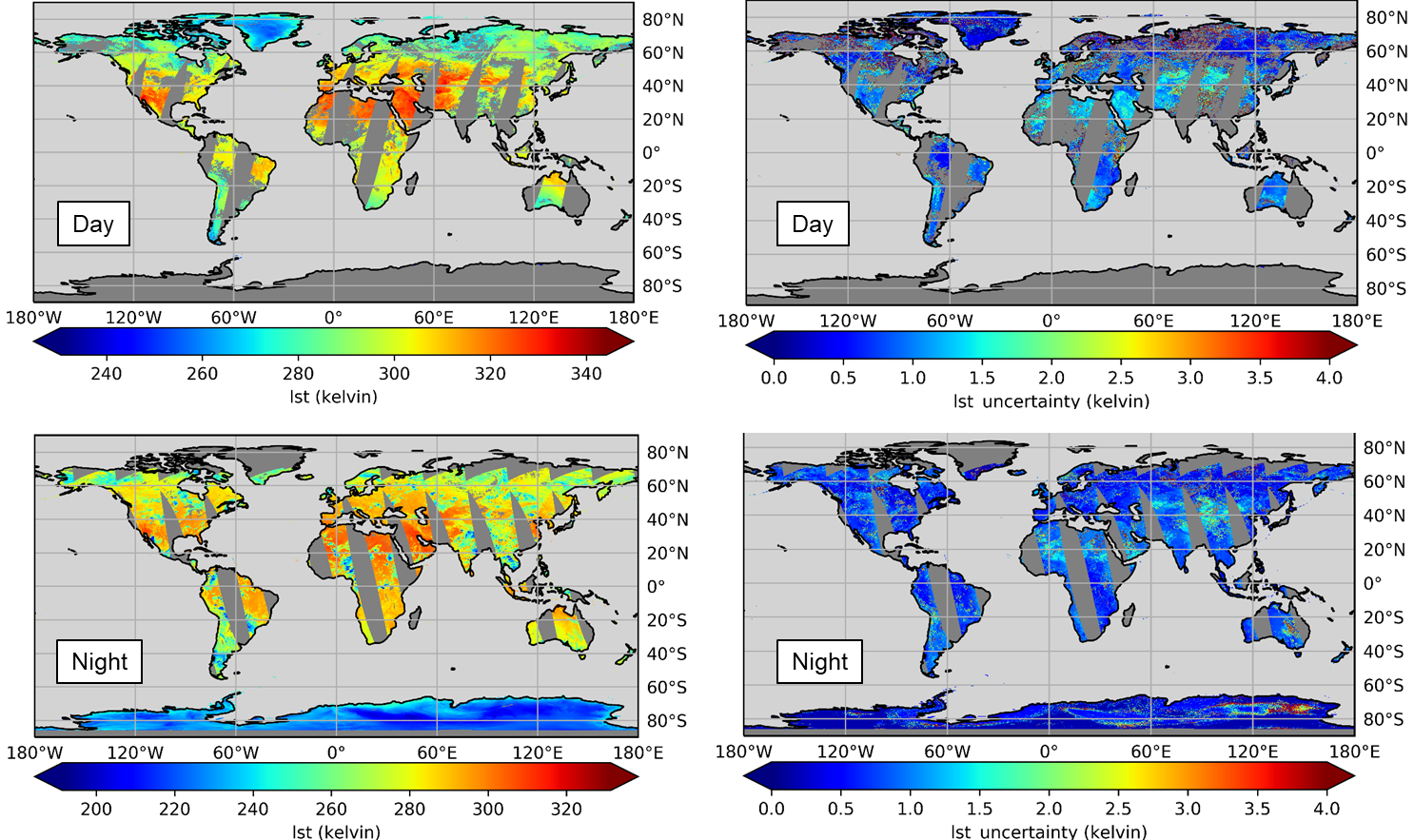 Developing Climate Data Records
Two IR Climate Data Records:
25-year long-term CDR from ATSR-2, AATSR, MODIS Terra, and SLSTR (1995 – 2020)
Merged GEO and Merged LEO products
LST is retrieved from the different instruments using the same algorithm
However, need to account for: 
Inter-instrument calibration differences
Observation time differences (e.g. ATSR-2 and Terra 10.30; AATSR and SLSTR 10.00)
Using IASI BTs as calibration reference
GSICS used IASI as the reference sensor in a calibration of SEVIRI radiances
Aligning LSTs to a common reference time
In GlobTemperature ATSR-2 was aligned with AATSR using matchups during the overlap period (~ 1yr): monthly average corrections for each month, for each land cover class were calculated where there were sufficient matchups and global values used elsewhere.
In CCI we are using MODIS Terra as a reference making use of the longer overlap periods to model corrections by land cover class, time of year, day/night and latitude
Temperature and emissivity separation from MODIS multispectral TIR data
J. A. Sobrino, d. skoković, J.C. Jimenez, D. SALINAS 
GLOBAL CHANGE UNIT 
UNIVERSITY OF VALENCIA
TES from MODIS multispectral TIR data
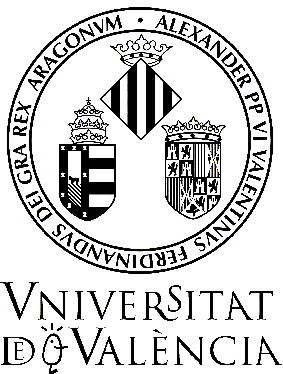 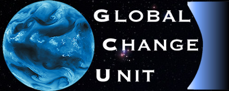 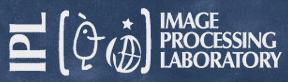 TES ALGORITHM
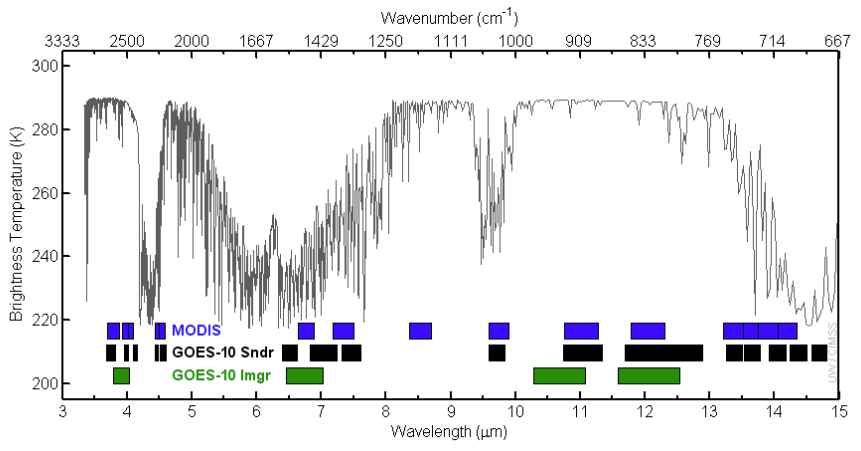 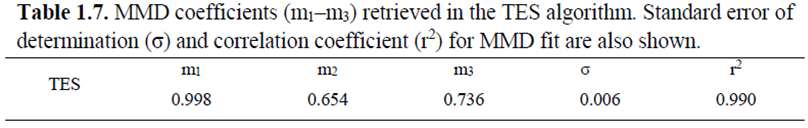 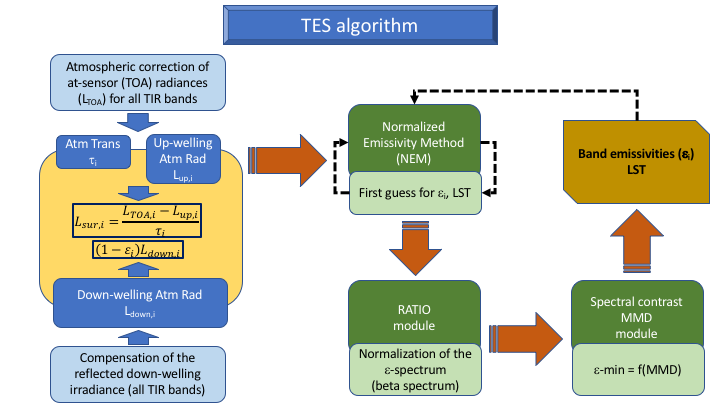 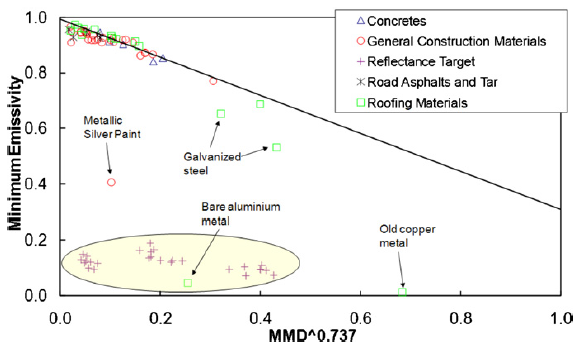 MMD-Emissivity regression extracted from ECOSTRESS library
TES from MODIS multispectral TIR data
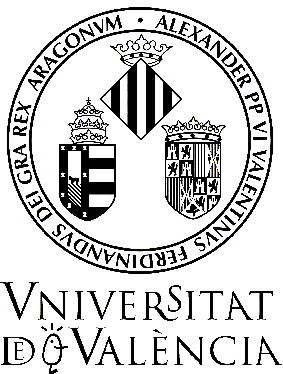 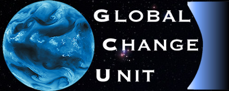 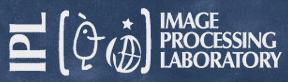 TES PROCESSING CHAIN
Flow diagram shows all steps in the retrieval process in generating the MODIS TES product starting with interpolation and atmospheric profiles generation and progressing through atmospheric correction (RTTOV), TIR at-sensor radiances and finally, the TES algorithm.
scheme used to process all MODIS dataset
START
MODIS data
ERA5
Land & 
Atmospheric profiles
At-sensor radiances
Spatial resolution: 1 Km
MOD03
MOD02
Atmospheric parameters
Transmissivity
Up-welling radiance
Down-welling radiance
Spatial resolution: 1 Km
Pressure
Temperature
Rel. Humidity
Spatial resolution: 0.25º
Zenith angle & Altimeter data
Spatial resolution: 1 Km
Application of TES algorithm
Products:
LST 
LSE 29, 31 & 32
Bilinear interpolation of ERA 5 variables to 1 Km spatial resolution
Use of MODIS altimeter to establish the initial altitude of the atmospheric profile.
RTTOV process of each atmospheric profile
Atmospheric profiles
Spatial resolution: 1 Km
FINISH
Process elapsed time ~3 min
TES from MODIS multispectral TIR data
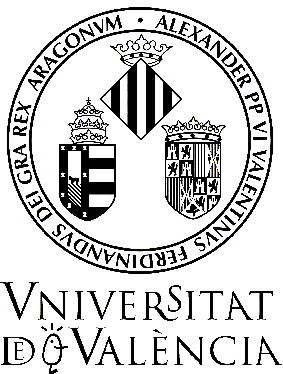 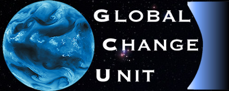 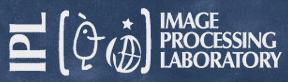 UVEG TES vs MYD21
MYD21
UVEG TES
MERRA-2 
0.625°×0.5°
42 pressure levels
Time res. 6 hours
MERRA-2 profiles interpolation to 1 km by the use of Water Vapor Scaling (WVS) correction
RTTOV processor for
Transmissivity
Upwelling radiance
Downwelling radiance
ERA-5 
0.25°×0.25°
137 pressure levels
Time res. 1 hour
ERA-5 Land pressure level at 2 m added
ERA-5 profiles interpolation to 1 km and adjustment to MODIS altimeter data to establish the initial altitude of the atmospheric profile
RTTOV processor for
Transmissivity
Upwelling radiance
Downwelling radiance
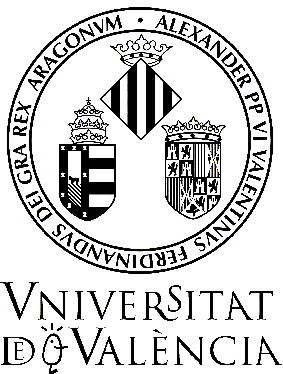 LSE INTERCOMPARISON
1 Km UVEG minus MYD21
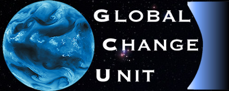 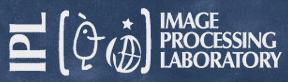 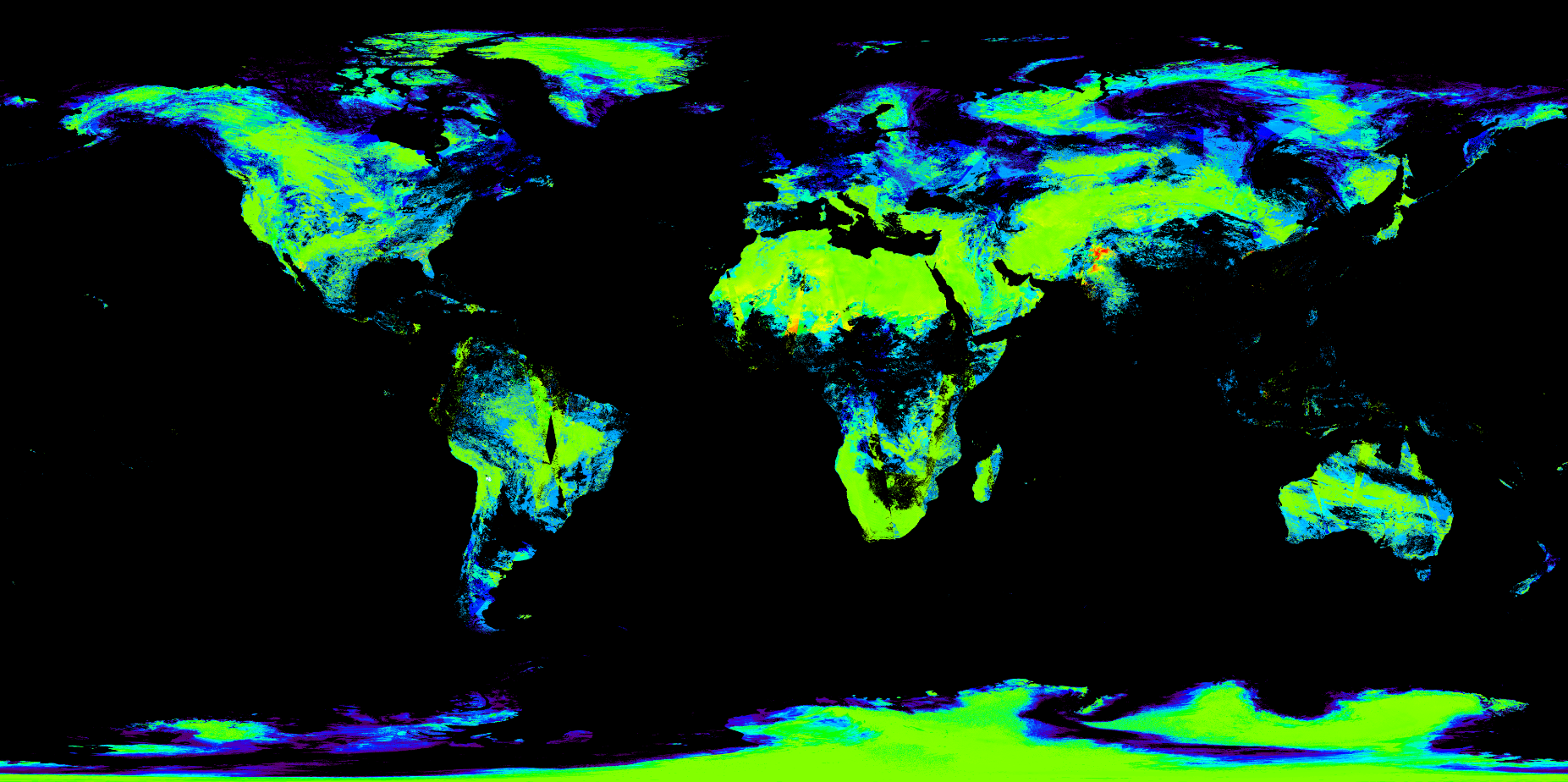 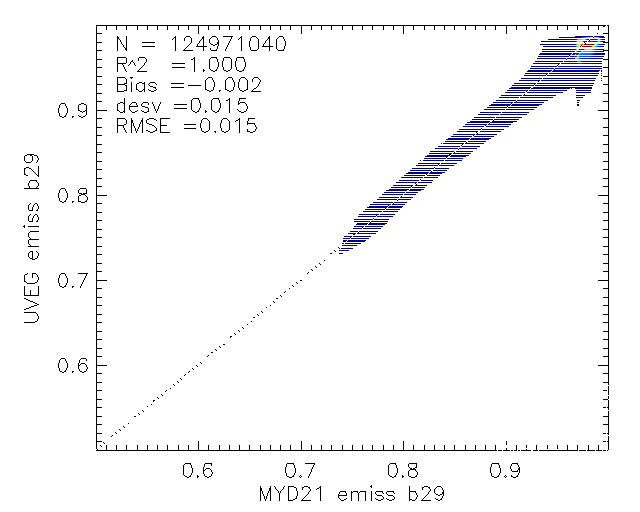 RMSE of 0.015 b29
RMSE of 0.017 b31, b32
dLSE b29
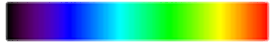 -0.06         -0.03        0          0.03
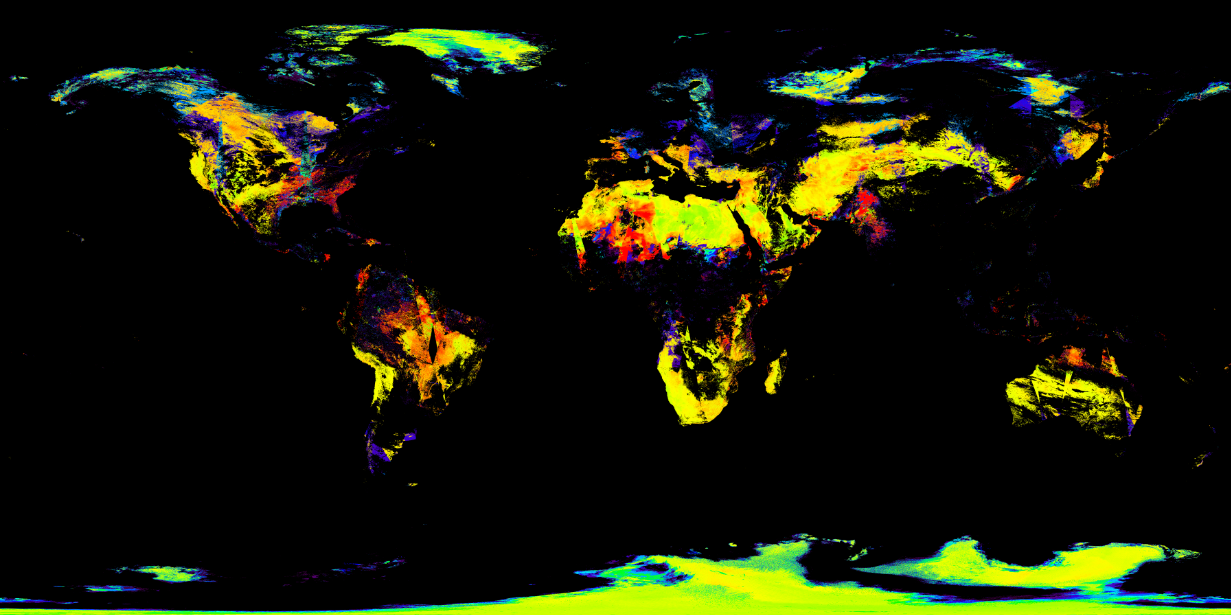 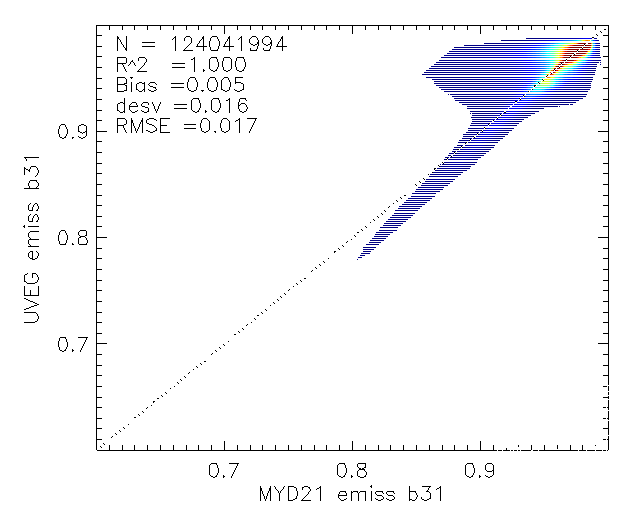 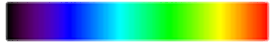 dLSE b31
-0.06         -0.03          0         0.03
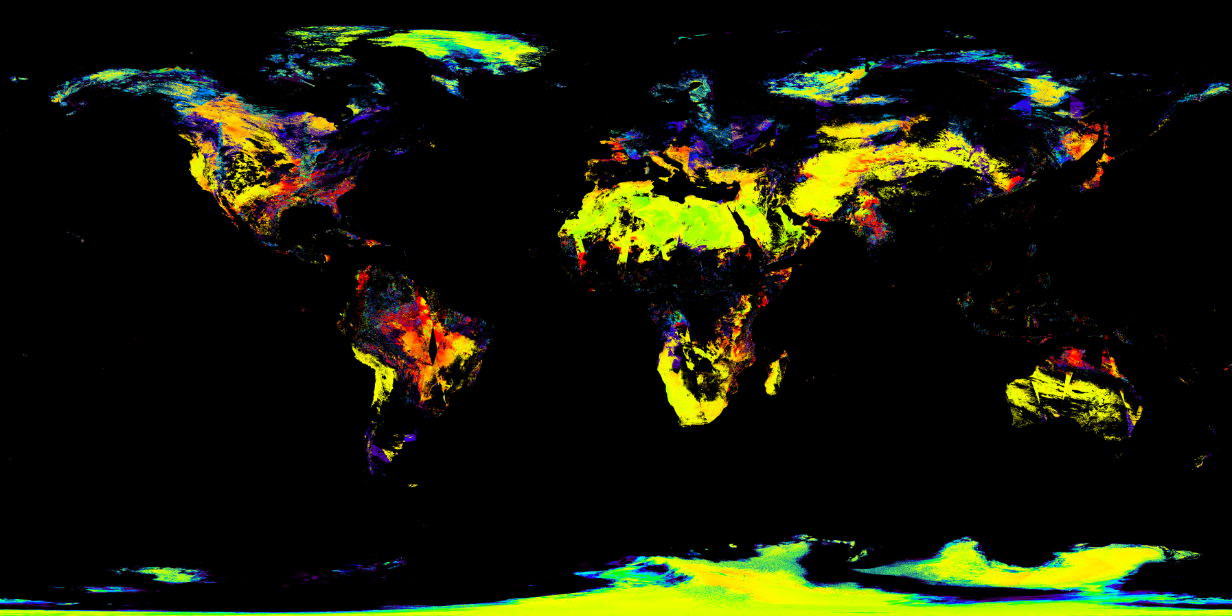 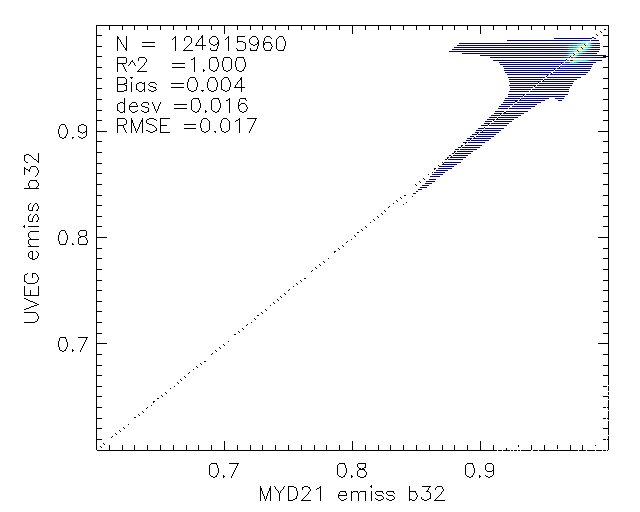 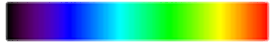 dLSE b32
-0.06         -0.03          0         0.03
TES from MODIS multispectral TIR data
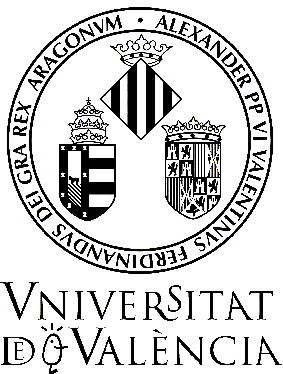 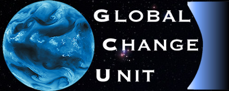 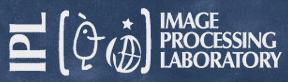 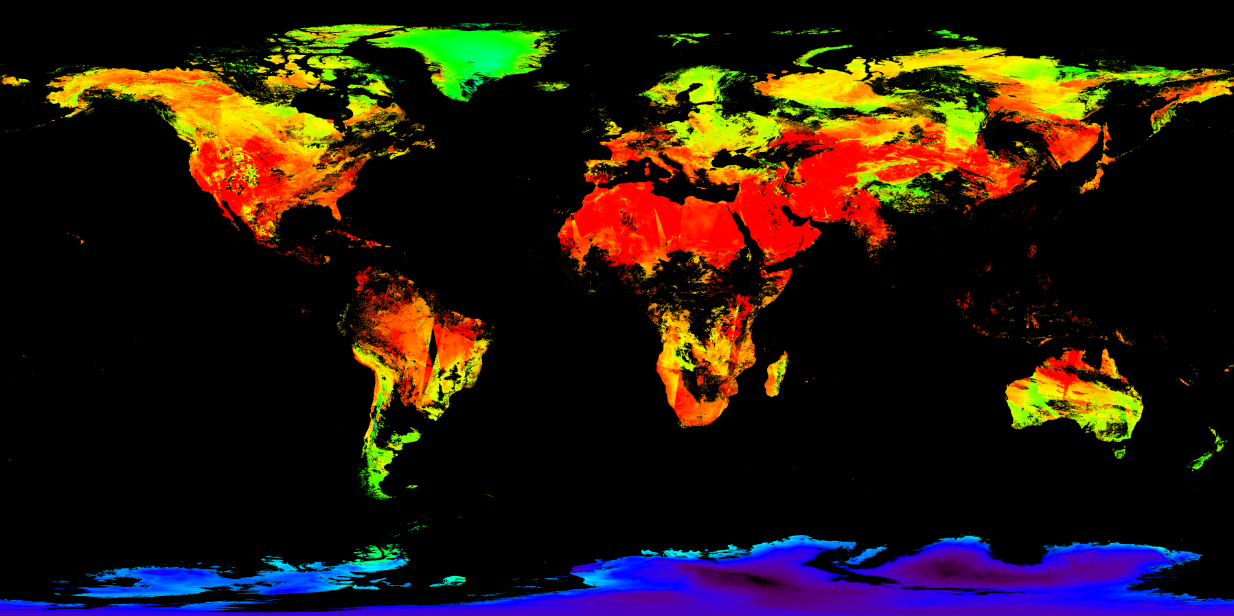 LST INTERCOMPARISON
1 Km UVEG minus MYD21
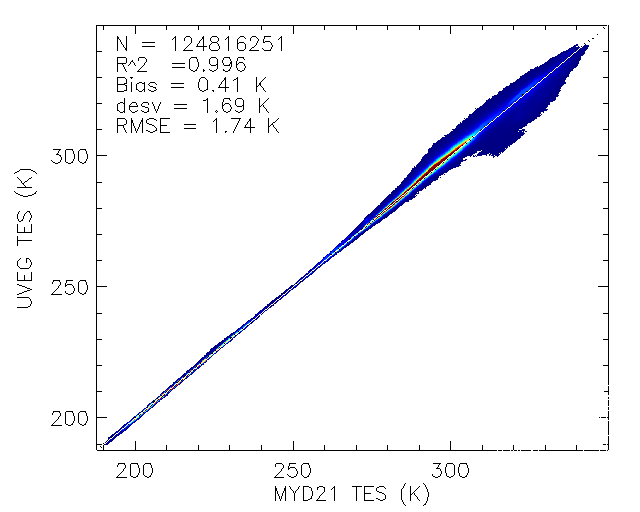 LST UVEG
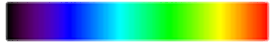 200   225   250   275   300   325
LST  (K)
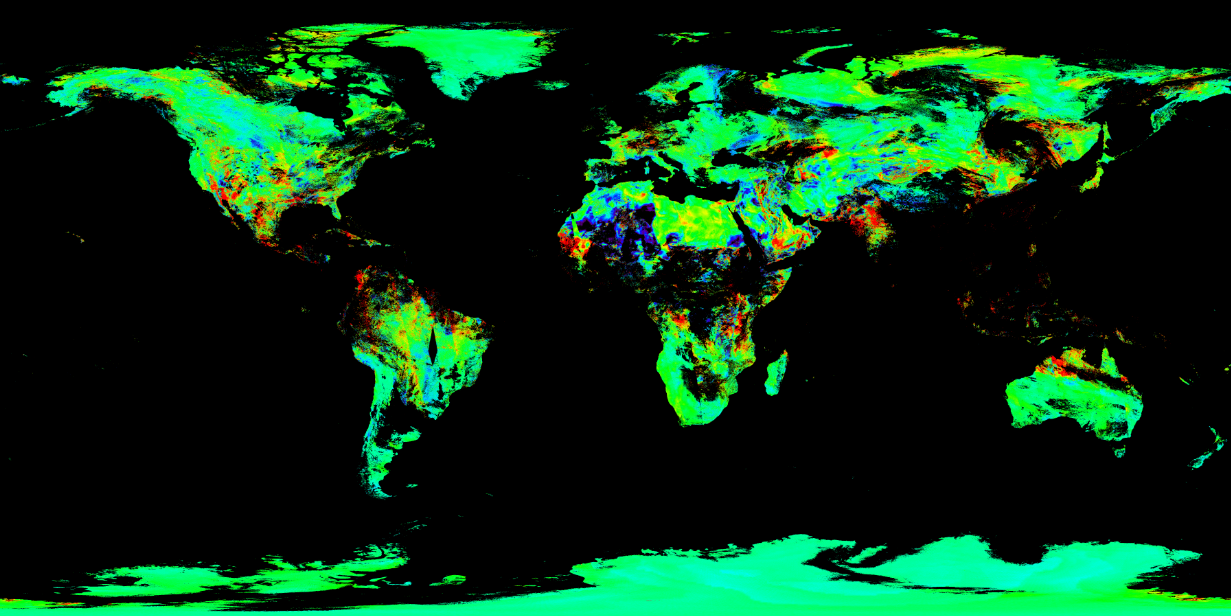 dLST
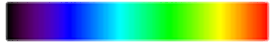 -4         -2          0          2          4
dLST  (K)
UVEG TES
vs
MYD21 TES
CONCLUSIONS
LSE: RMSE of 0.015 between TES algorithms.
LST:  RMSE of 1.7 K.
UVEG TES product tested against MYD21 data, in situ validation is required to fully test the validity of the product.
MODIS imagery on CEDA database will be processed on Jasmin supercomputer
GEO IR PRODUCTS
Sofia ermida, Ipma
Isabel Trigo, IPMA
GEO IR products
SEVIRI: 
Split-window
Hourly 
GOESN: 
single-channel
Hourly/3-hourly
GOES-R: 
Split-window
Hourly 
MTSAT: 
single-channel
Hourly
HIMAWARI: 
split-window
2 TIR channels
1 TIR channel
GEO IR products
Algorithm coefficients
CCI LST Calibration Database
Brightness Temperature
MSG/GOES/MTSAT
sun and view angles
Land Surface Temperature 
(LST)
Cloud mask
NWP/LSA SAF
Processing chain
Split-Windows/ single channel
Total Column Water Vapour (TCWV)
ERA5
Uncertainty 
budget
Emissivity
CAMEL
Merged GEO IR Product
MTSAT
GOES
MSG
LST angular effects
Estimation of LST angular effects using parametric models
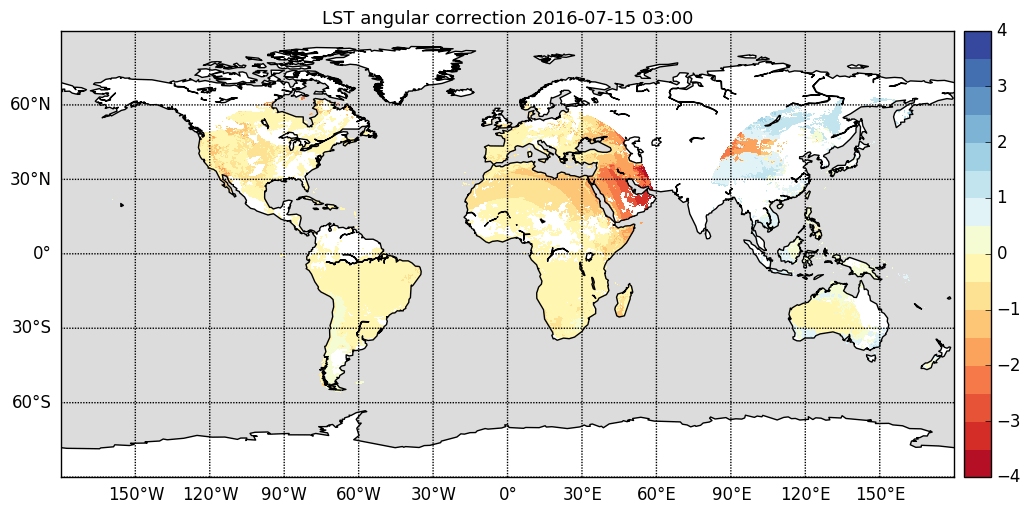 LST_cci products:Microwave LST
C. JIMENEZ, C. PRIGENT, S. FAVRICHON
Estellus
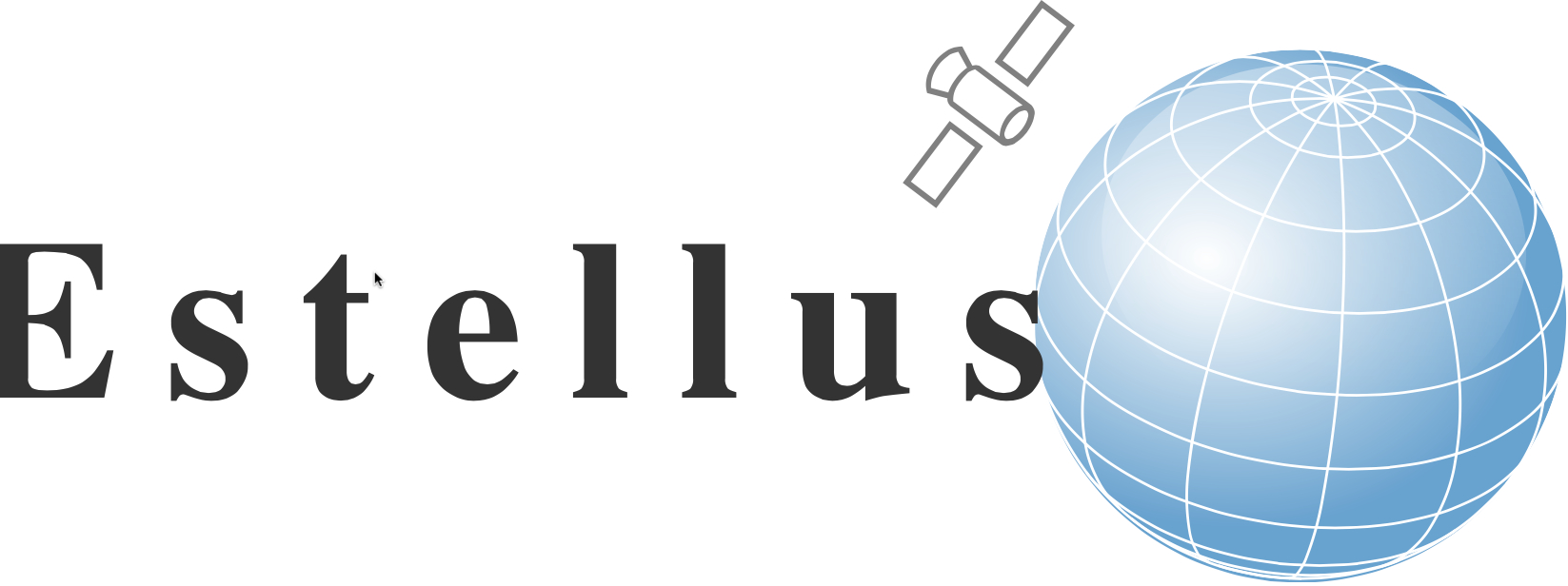 Microwave LST: motivation
ISCCP cloud cover (%)
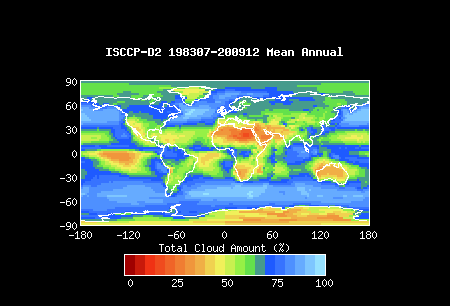 How to obtain observation-based estimates of all-weather LST?
Passive microwaves in window channels can penetrate clouds, 

         Challenges: 

- more sensitivity to the emissivity eMW, that varies with vegetation, soil moisture…

	    Tb ~ eMW LST












 lower frequencies have larger penetration depth; in very arid places MWs observe a temperature integrated over a few cms below the surface, differing from the skin temperature measured in the IR
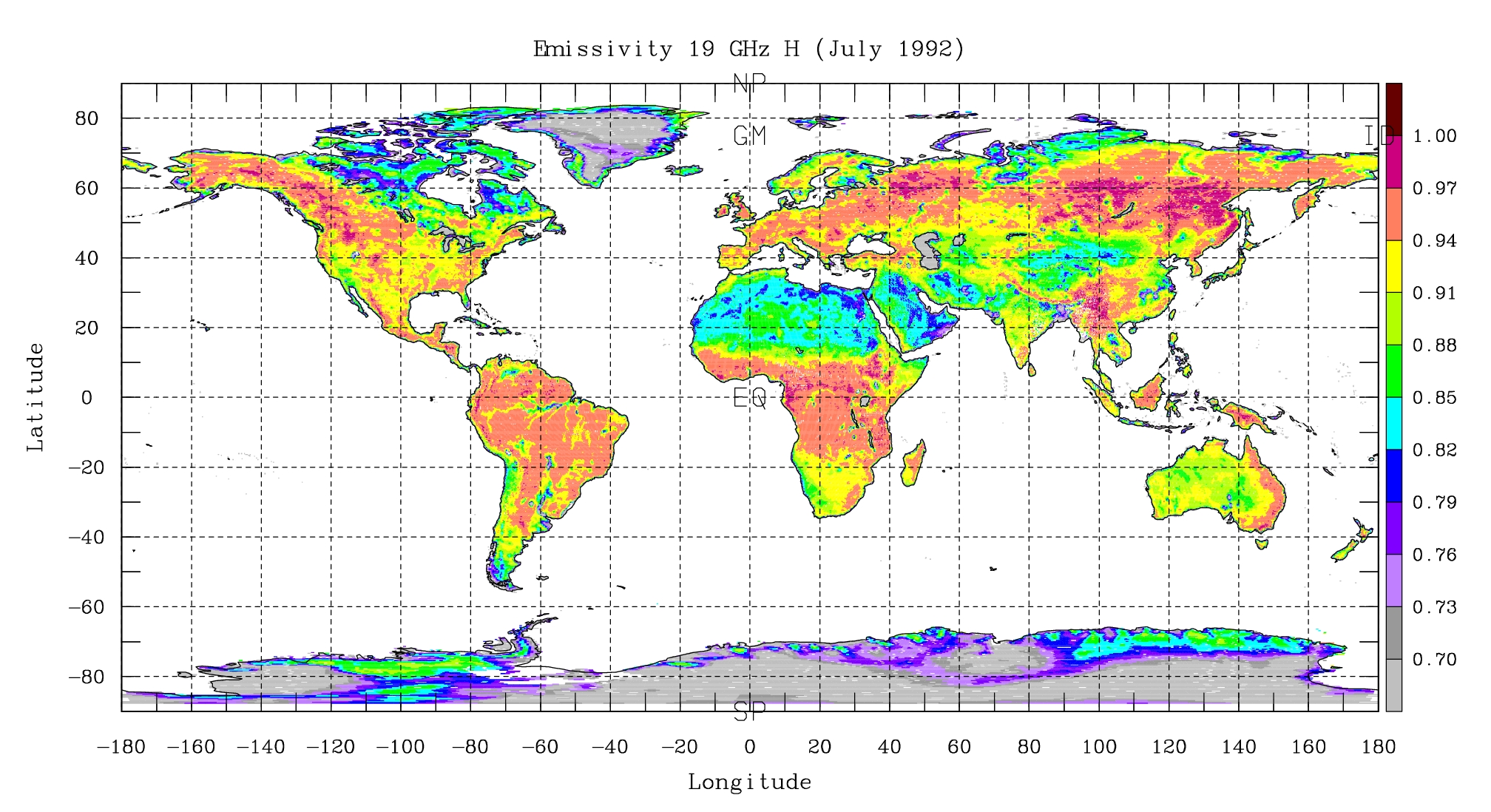 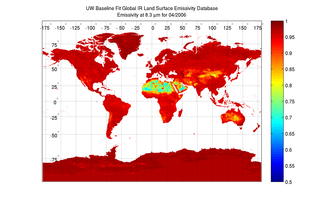 eIR
eMW
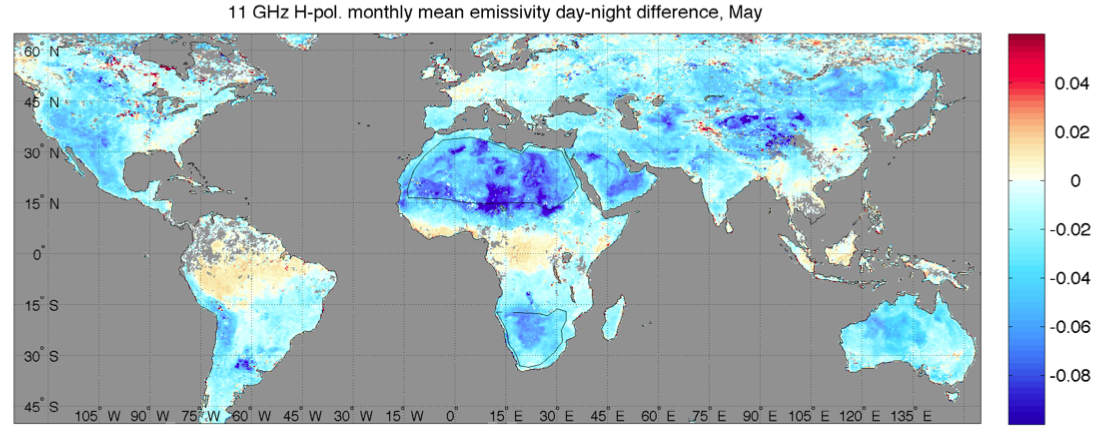 eMW[day] -   eMW[night]
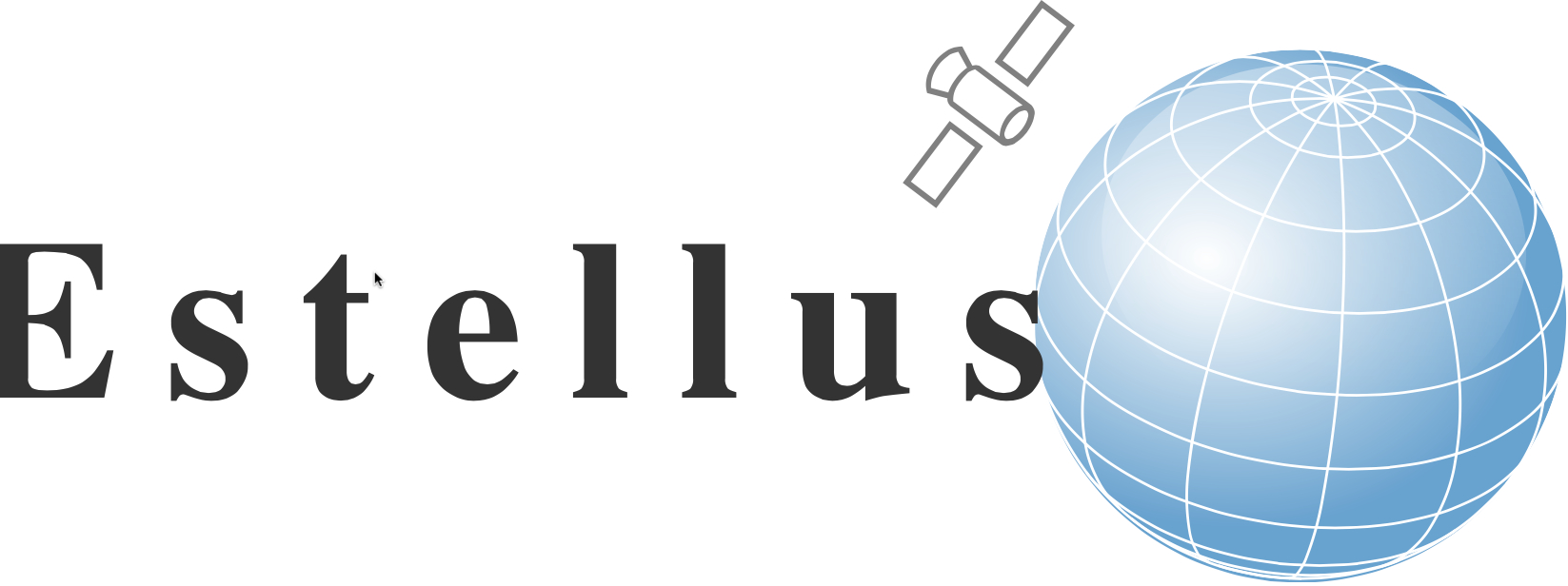 Microwave LST: products
PRODUCTS
L2P – swath L3C - gridded
Algorithm coefficients

MW Database 
calibrating a regression based on NNs
Land Surface Temperature 
(LST)
INVERSION ALGORITHM
Brightness Temperature
SSM/I SSMIS
Processing chain

calibrated NN
Emissivity
TELSEM
Uncertainty 
budget
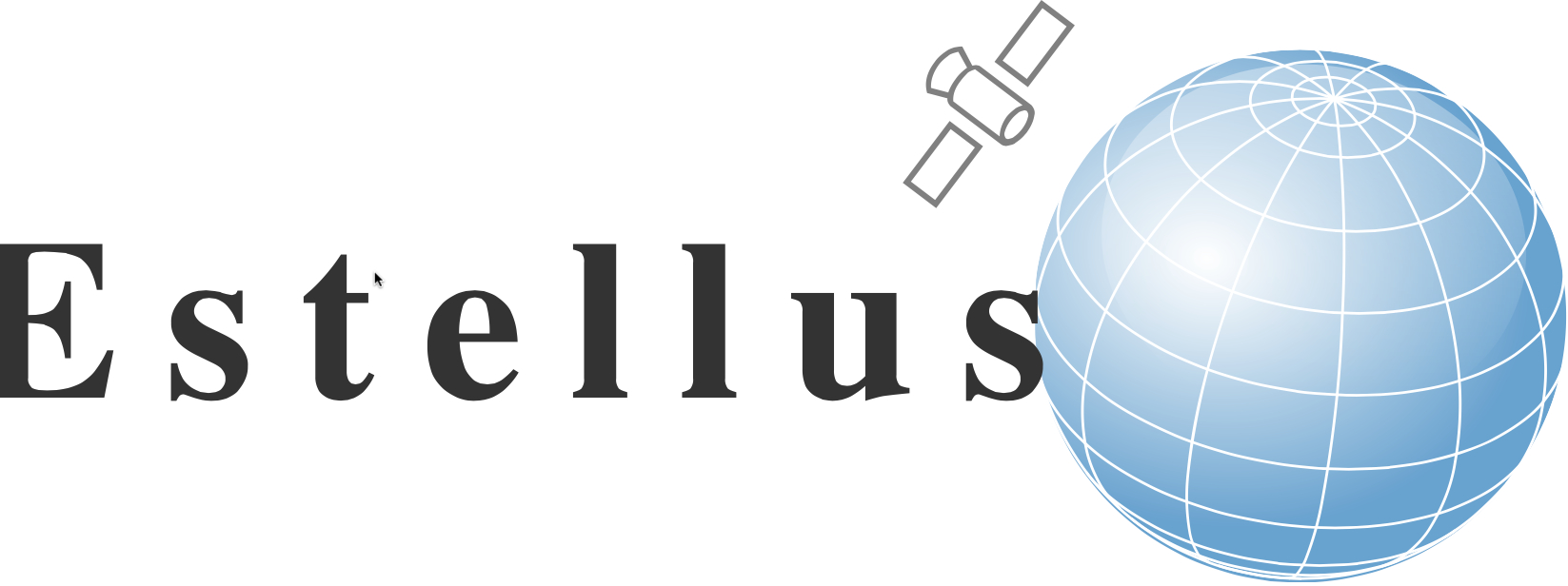 Microwave LST: satellite selection
DMSP satellites do not have system to stabilize their orbits, so orbit injection and orbital drift affect the observing local time. F13, F17, and F18 are selected to minimize change in an observing local time around 6 AM/PM;
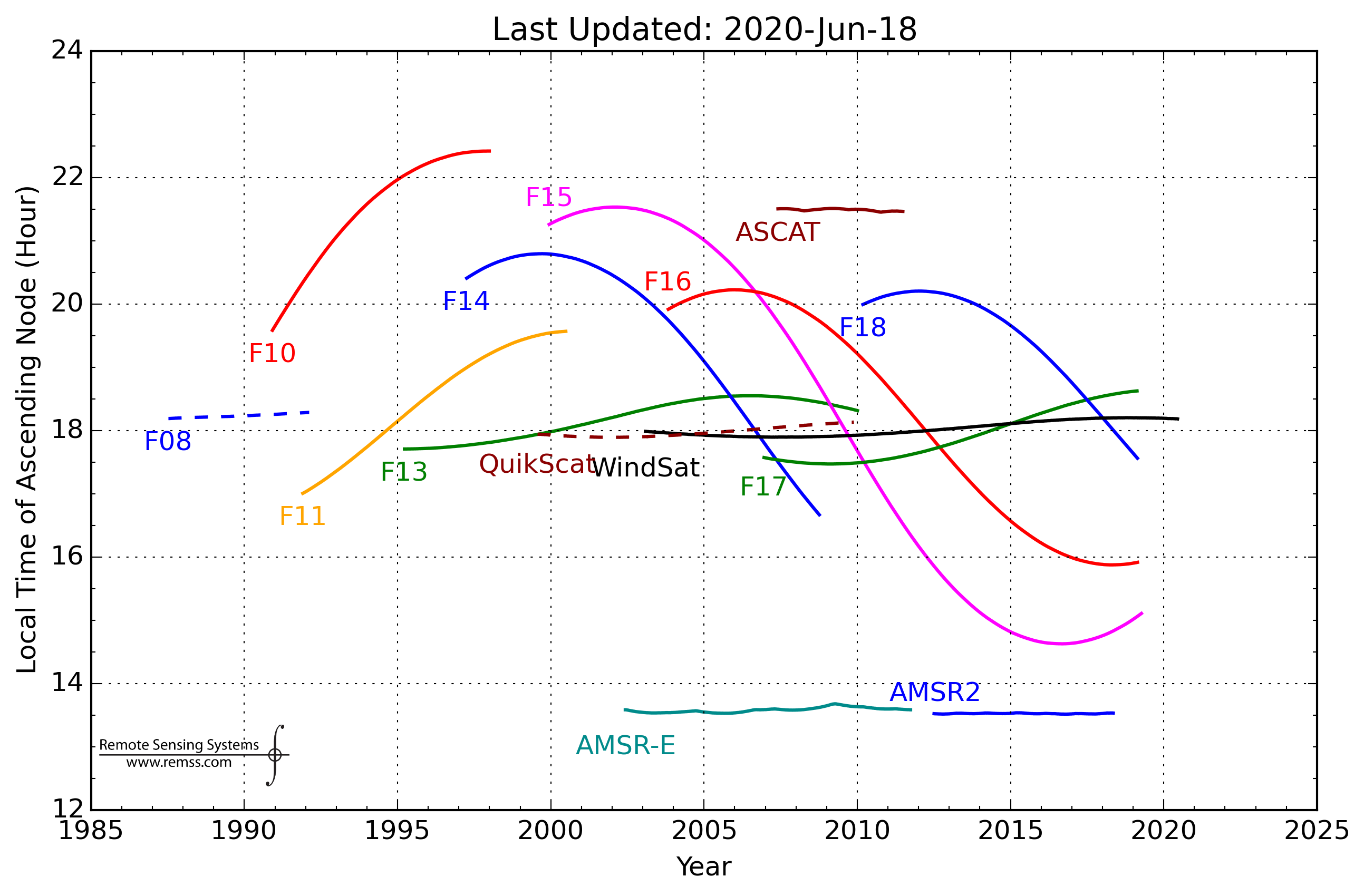 F13
F17
F18
Local time drift and discontinuity when changing satellite still exists and need to be taken into consideration. A LST correction to homogenize the time series to a constant local time is under study.
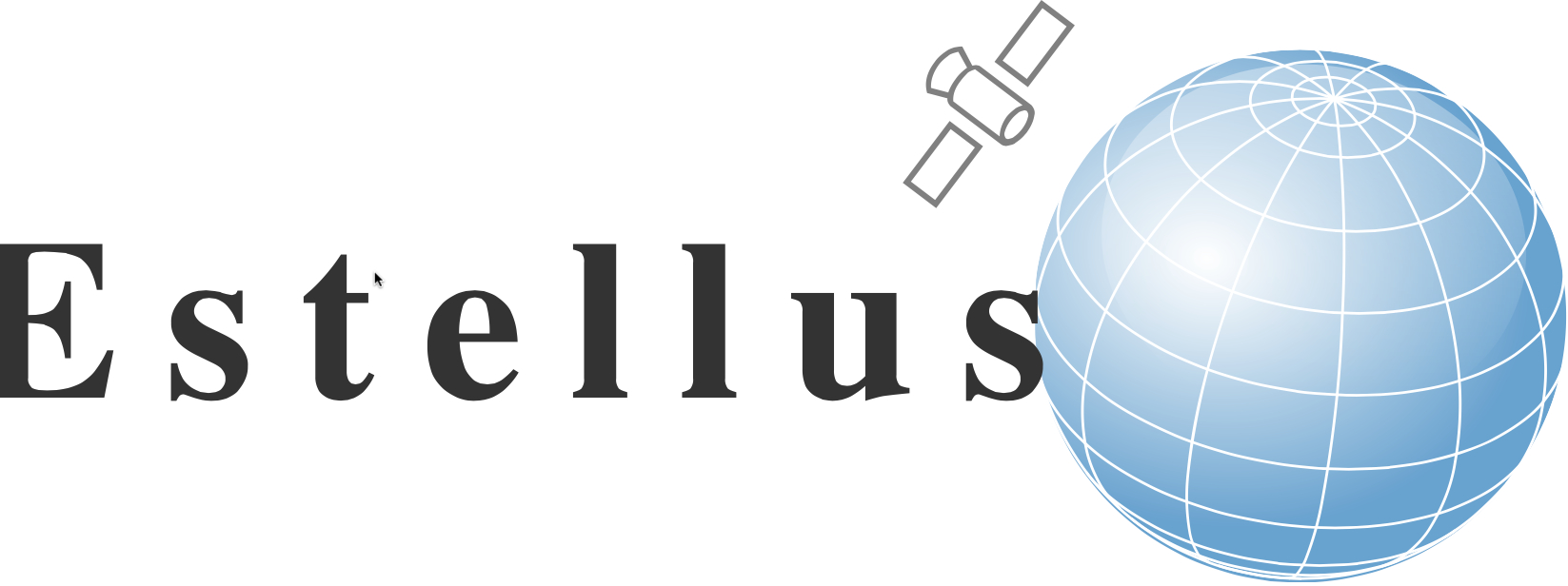 Microwave LST: coverage/resolution/errors
Daily coverage
Space resolution
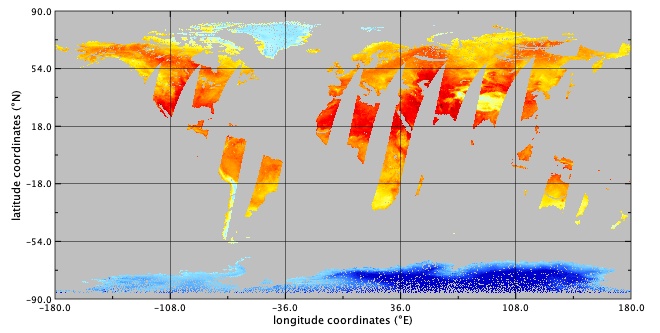 2006/06/06
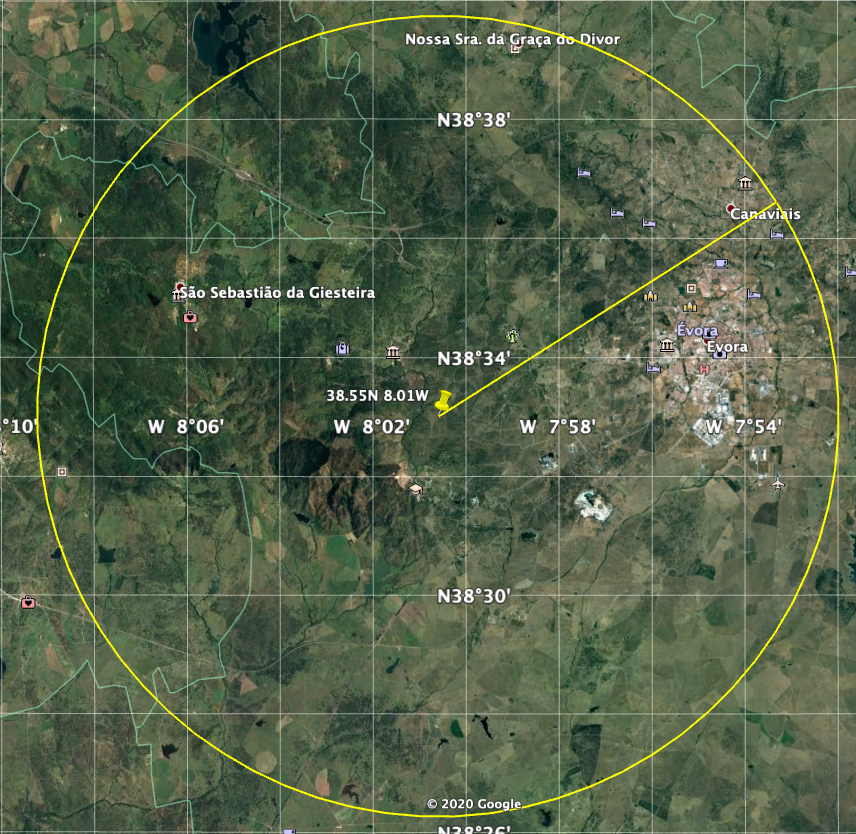 SSM/I ~6AM
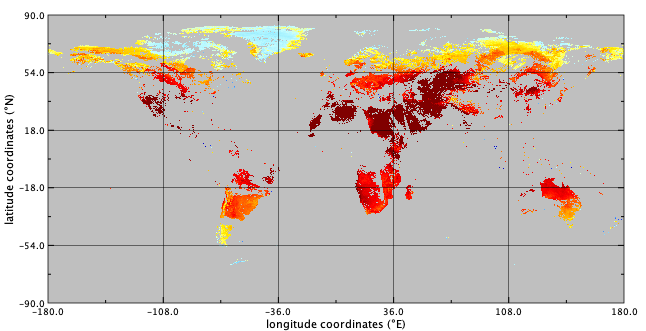 simulated SSM/I footprint
12 km
MODIS ~1.30PM
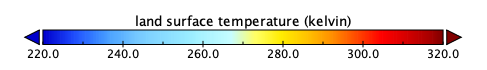 Evora LST station
- Polar satellites, so twice per day (~6 AM/PM), with a sensor swath of ~1700 km and no cloud missing LST.
- Resolution of ~25 km2, much coarser than the IR sensors; downscaling techniques currently under investigation.
- Expected to be larger than the IR LST due to the more varying emissivity; preliminary internal evaluation at a sample of LST stations showing a ~4K RMSD.
Retrieval errors
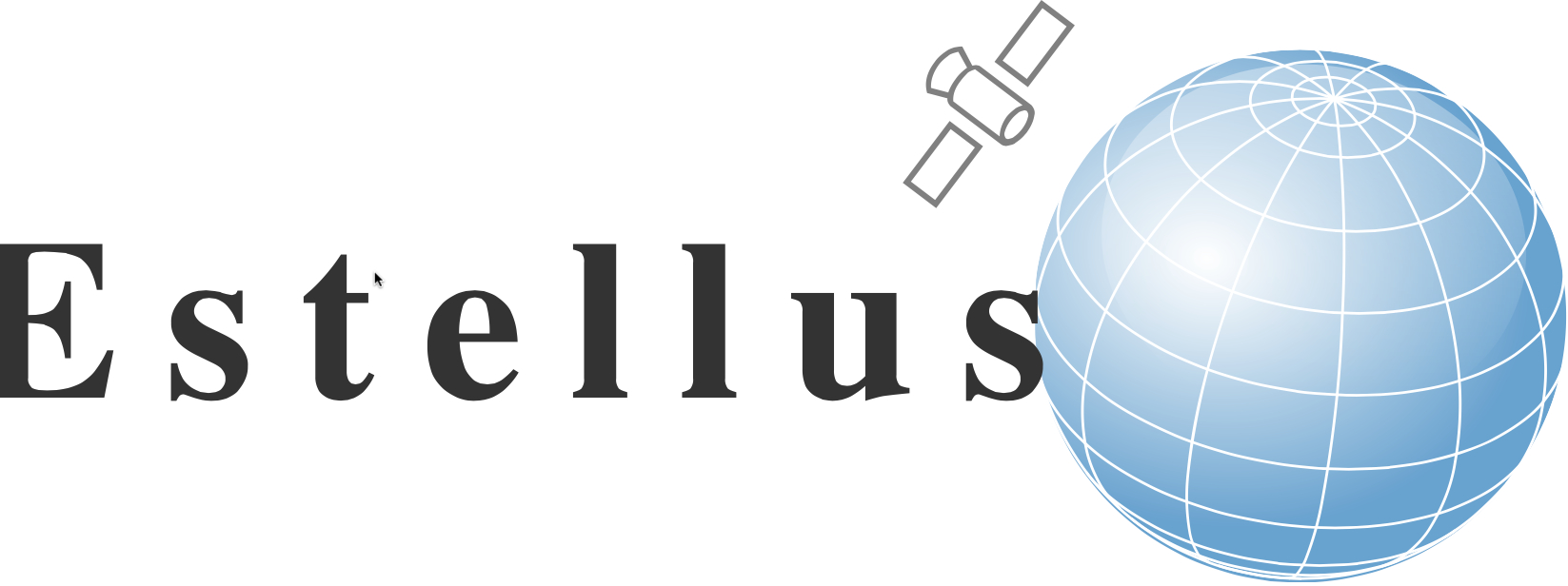 Microwave LST: applications
Unique dataset in terms of providing a measurement of non-clear-sky biased LST, possibly best suited for large scale climate studies and model evaluation.
examples of time series of area-integrated LST
Antarctica, Dome-C
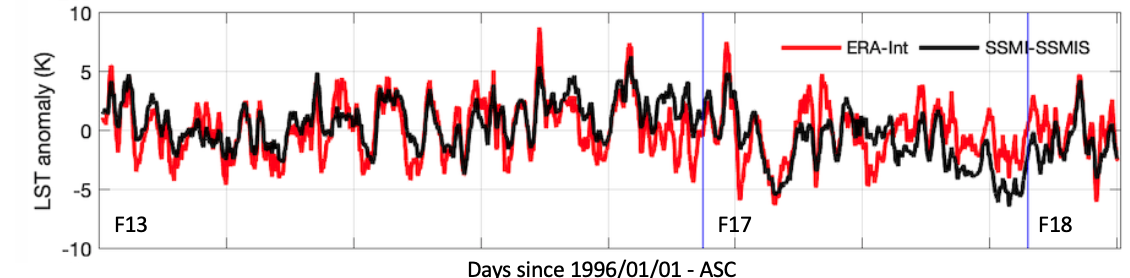 Sahara, Grand Erg Oriental
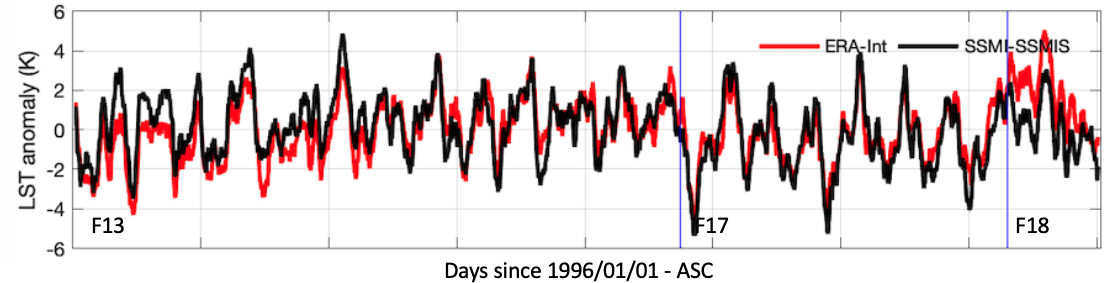 2009
1996
2016
2018